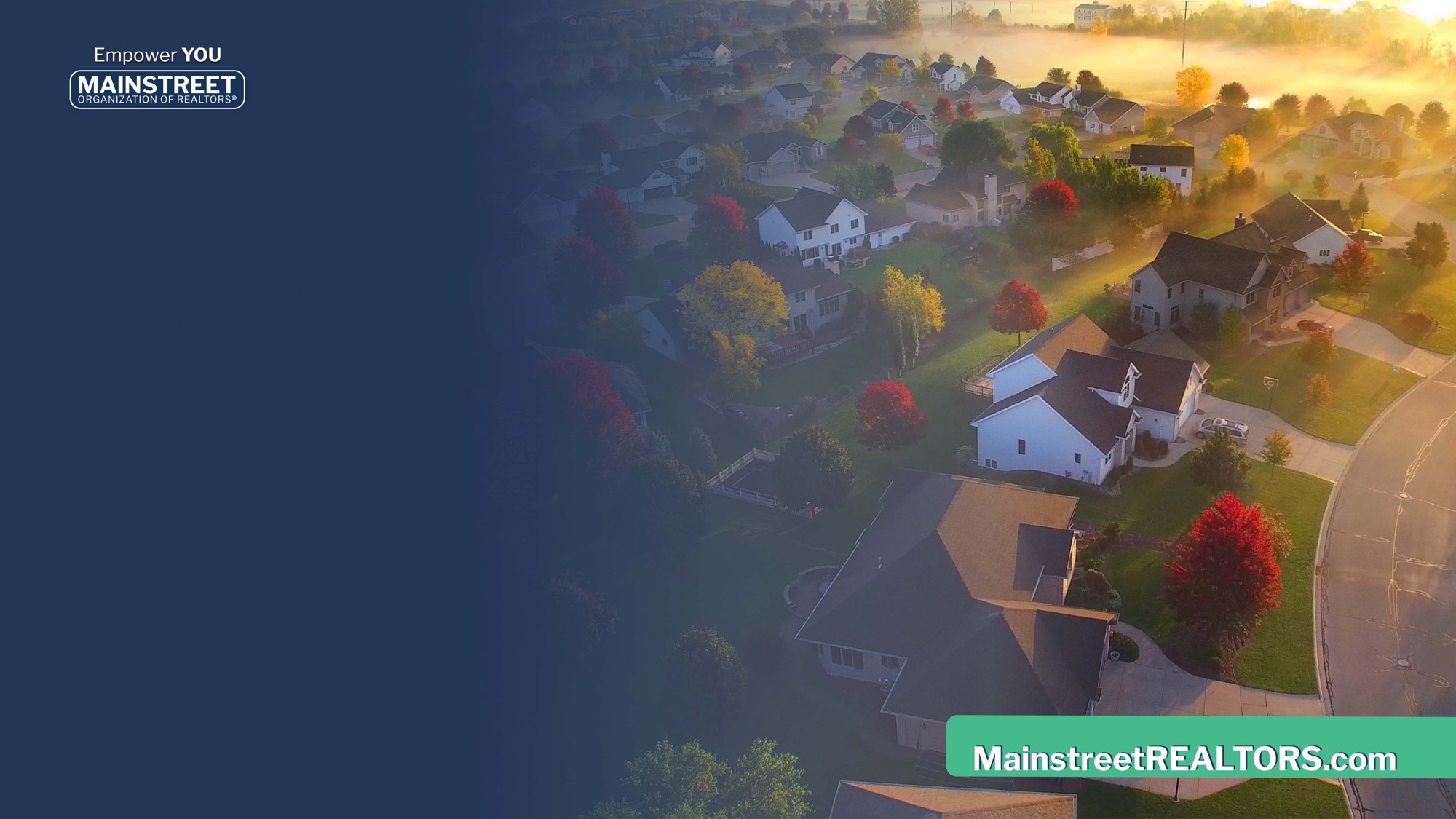 April
2024
Monthly Broker Slides
NAR Settles Lawsuit
Update as of April 23:The judge overseeing the Sitzer Class Action Lawsuit has granted preliminary approval of the settlement agreement with NAR. Importantly, this approval initiates the time periods during which all REALTOR® MLSs, brokerages with excess of two billion in 2022 and non-REALTOR® MLSs who want to be covered by the settlement must act (No later than June 18).

National Association of REALTORS® reaches agreement to resolve nationwide claims brought by home sellers.

Press Release

NAR Fact Sheet – Read the details of NAR’s action

NAR Q & A – Frequently asked questions about the settlement for NAR Members

Mainstreet Resource – Keeping our members informed of the latest industry news and information

Schedule an office visit today - email Lynnette@succeedwithmore.com
Capitol Conference Debrief
Clayton’s legislative briefing explains REALTORS strategy on housing & more
Watch video HERE

REALTORS® have been working hard to make our voices heard from city halls to the nation’s capitol
Watch video HERE
Mainstreet Committees
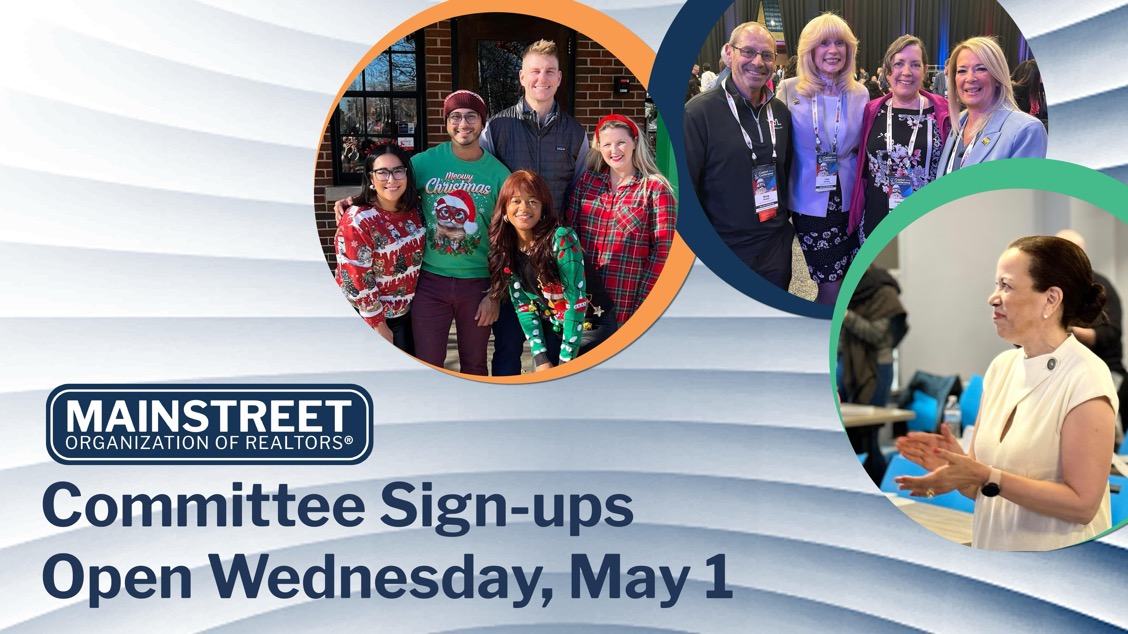 Congratulations!
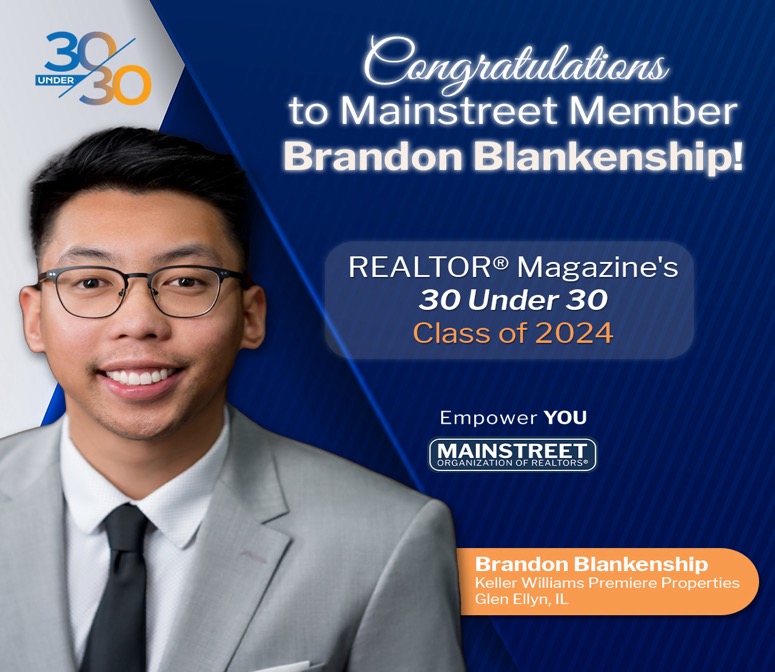 SentriLock Tips
How to set up or edit property access settings in the SentriKey Real Estate App

Check out this  VIDEO for easy instructions.


SentriConnect App: Your secure option for providing one-day codes

How to grant SentriConnect access with the SentriKey Real Estate app
How to use SentriConnect (For non-SentriLock users)
Upcoming Courses & Events
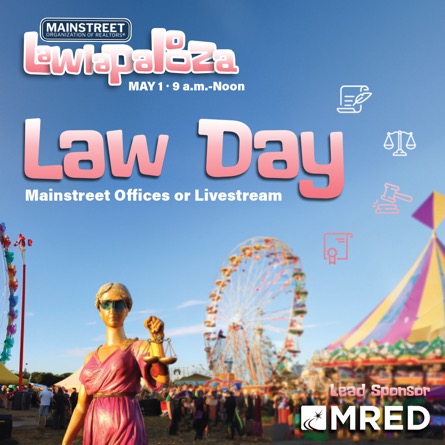 May
Law Day
Boost: Guide to working with home sellers
Looking for listings: Secrets to Master Social Media Top Platforms
Senior Housing options for all
Brokerage Forum
What you Wanna Taco ‘Bout – Taco Tuesday Un-Conference 
Taco Tuesday 20 under 40 Reception 
Coffee & Conversation: Law Day Debrief